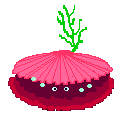 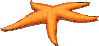 2
9
3
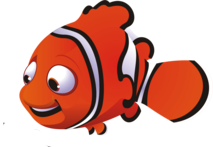 8
4
7
5
6
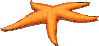 18
18
36
81
27
45
72
54
63
63
63
54
54
72
72
36
36
27
27
81
81
45
45
9 • 2
9 • 7
9 • 4
9 • 9
9 • 6
9 • 8
9 • 3
9 • 5
Молодці!
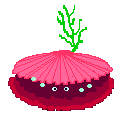 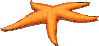 16
24
32
40
72
48
56
64
56
56
16
16
48
48
64
64
40
40
32
24
24
72
72
Молодці!
8 • 4
8 • 6
8 • 9
8 • 7
8 • 5
8 • 2
8 • 8
8 • 3
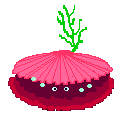 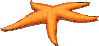 63
14
21
28
35
42
49
56
49
49
63
63
21
21
56
56
35
35
14
14
28
42
42
Молодці!
7 • 4
7 • 7
7 • 5
7 • 8
7 • 9
7 • 3
7 • 6
7 • 2
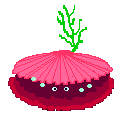 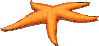 54
18
12
30
42
48
24
36
48
48
30
30
24
24
36
36
12
12
42
42
54
54
18
Молодці!
6 • 3
6 • 7
6 • 4
6 • 9
6 • 2
6 • 8
6 • 5
6 • 6
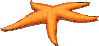 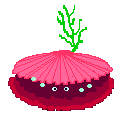 25
45
30
40
35
10
15
20
45
45
25
25
40
40
10
30
30
20
20
15
15
35
35
Молодці!
5 • 2
5 • 7
5 • 9
5 • 3
5 • 8
5 • 4
5 • 5
5 • 6
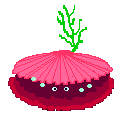 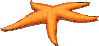 36
20
32
16
24
28
12
28
28
20
20
32
32
16
12
12
24
24
36
36
8
8
8
4 • 4
4 • 7
4 • 2
4 • 9
4 • 5
4 • 3
4 • 8
4 • 6
Молодці!
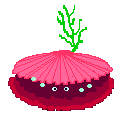 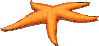 21
15
12
27
24
18
21
21
12
12
24
24
18
27
27
15
15
18
6
9
9
6
6
3 • 3
3 • 5
3 • 8
3 • 2
3 • 4
3 • 6
3 • 9
3 • 7
Молодці!
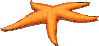 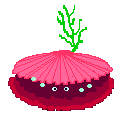 12
10
12
14
16
18
18
18
12
10
10
16
16
14
4
8
6
4
4
6
6
8
8
2 • 7
2 • 3
2 • 9
2 • 4
2 • 5
2 • 8
2 • 2
2 • 6
Молодці!
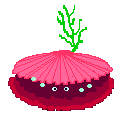 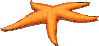 Використано
http://miranimashek.com/photo/13-0-832 - анімація море
http://photo.i.ua/user/845973/84210/1972037/
 http://us.cdn3.123rf.com/168nwm/AlexBannykh/AlexBannykh0911/ - восьминіг
http://com.lenagold.ru/fon/clipart/m/morkon/morkon03.gif коник
http://img-fotki.yandex.ru/get/3/vibpxhgglzd.262/0_aca0_5033ce0d_XL - фон море
http://7.media.tumblr.com/Vmj3dr8hskft41rfEOn06oAVo1_400.jpg - немо
http://www.1zoom.ru/big2/93/163450-melisenta.jpg фон
http://www.1zoom.ru/big2/95/159442-melisenta.jpg фон 2
http://www.1zoom.ru/big2/5/127914-Burbon.jpg - фон 3
http://www.1zoom.ru/big2/47/122103-melisenta.jpg фон 3
http://www.1zoom.ru/14/foto/59652/401.9/ фон 4
http://s53.radikal.ru/i139/0906/88/6b98e8e356b4.png
http://i074.radikal.ru/0807/ff/97733d71da7f.png
http://i002.radikal.ru/0807/54/e89aad73a34a.png
http://u.foto.radikal.ru/0704/40/8e682907509c.png -мушлі
http://i078.radikal.ru/0807/1d/c64970b30b72.png
http://depositfiles.com/ru/files/m09d75ira звуки моря
Prezentacii.com